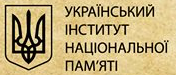 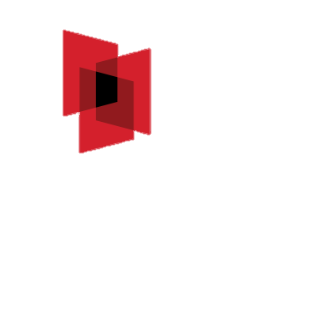 УКРАЇНСЬКИЙ ІНСТИТУТ НАЦІОНАЛЬНОЇ ПАМЯТІ
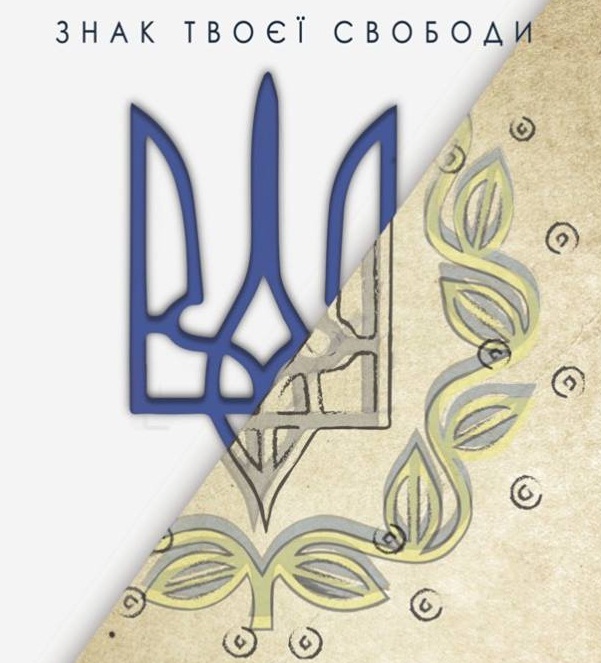 Роль історії та української мови і літературиу відновленні національної пам’яті
Олена Охрімчук – к.ф.н., завідувач сектору координації територіальних органів Українського інституту національної пам’яті

Ганна Байкєніч – к.п.н., завідувач сектору методичної роботи Українського інституту національної пам’яті
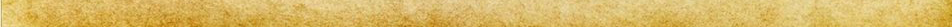 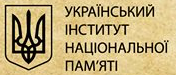 ГУМАНІТАРНИЙ ПРОСТІР
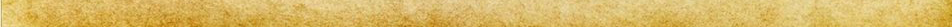 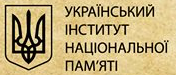 НАЦІОНАЛЬНА ІДЕНТИЧНІСТЬ – фундаментальна схожість представників нації
Я – МИ
«Для того, аби Українська нація пізнала сама себе, їй потрібна наукова  і літературна праця»
                        Михайло Драгоманов
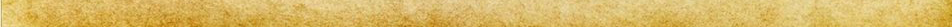 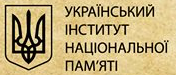 Національна пам’ять єднає націю
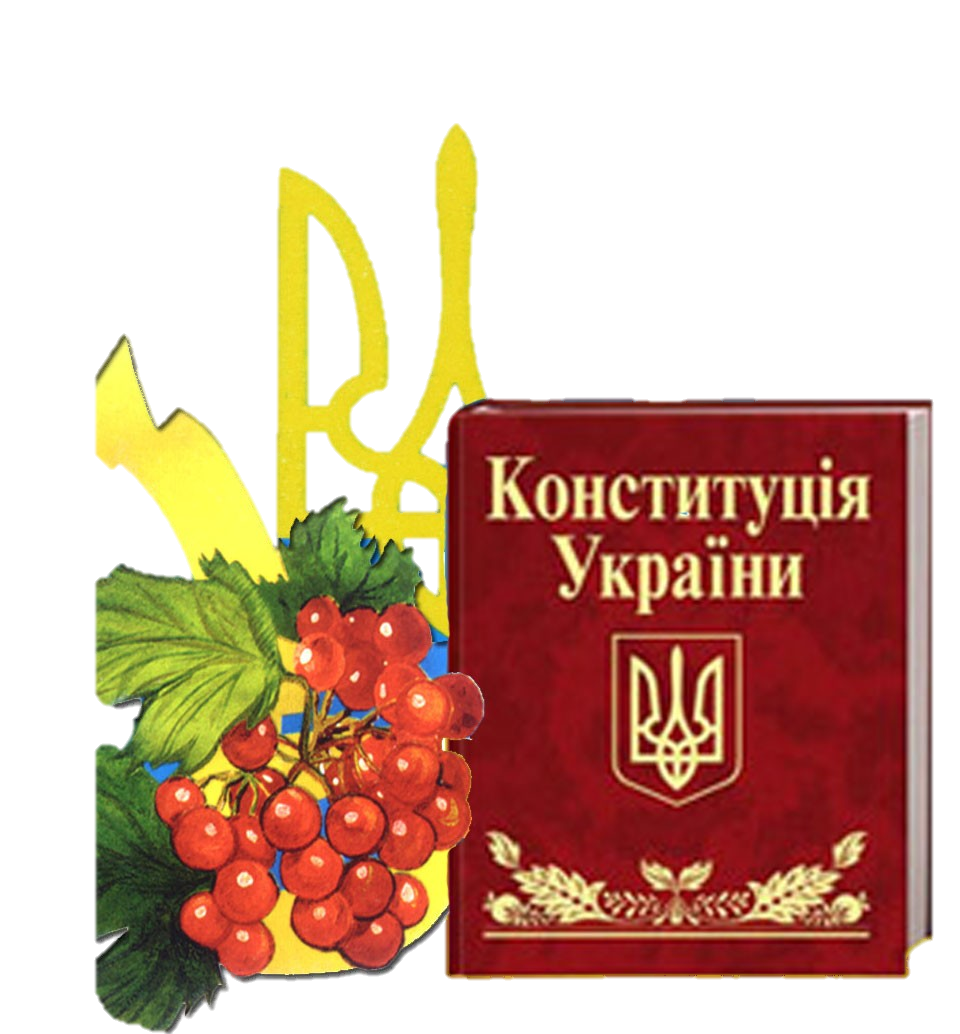 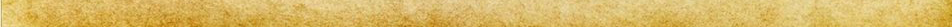 Шлях до цілісності територіальної лежить через цілісність духовну
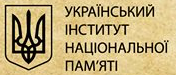 “Людська пам’ять не сягає глибше трьох поколінь, тож ідеться про вигаданий образ минулого – певне “колективне переживання”, яке згуртовує спільноту в цілісну одиницю завдяки спільним “спогадам” про нібито єдиного предка, про спільно освоєну/здобуту територію та пережиті успіхи й невдачі тощо”. 
                                                          
                                                          Наталя Яковенко
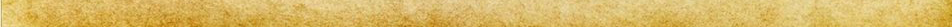 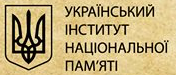 НЕМАЄ ПАМ’ЯТІ – НЕМАЄ ІДЕНТИЧНОСТІ.                  НЕМАЄ ІДЕНТИЧНОСТІ –                      НЕМАЄ НАЦІЇ
Національна пам’ять – знання, цінності й оцінки подій минулого, які відібрала і зберегла нація
“…Політику історичної пам’яті треба виробляти нам, тому що нація повертається до своєї гідності через історію”
Євген Сверстюк
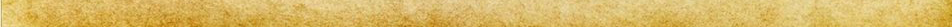 Елементи національної пам’яті
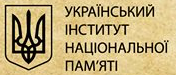 символи
цінності
герої
культурна спадщина
мова
історія
знання
звичаї
обряди
традиції
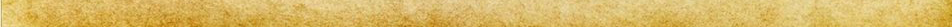 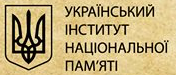 ХХ століття. Яке воно?
“…Найважливіше враження від історичного процесу ХХ століття — злам історичної традиції. Зв’язок часів перервався. Багато рис нашого часу не випливають із попередньої культури українського народу. Вони не гомогенні”
Сергій Білокінь
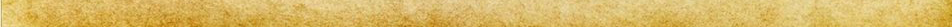 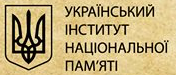 Український інститут національної пам’яті це -
реалізація державної політики з відновлення та збереження національної пам’яті; 

формування суспільного імунітету проти порушень прав людини;
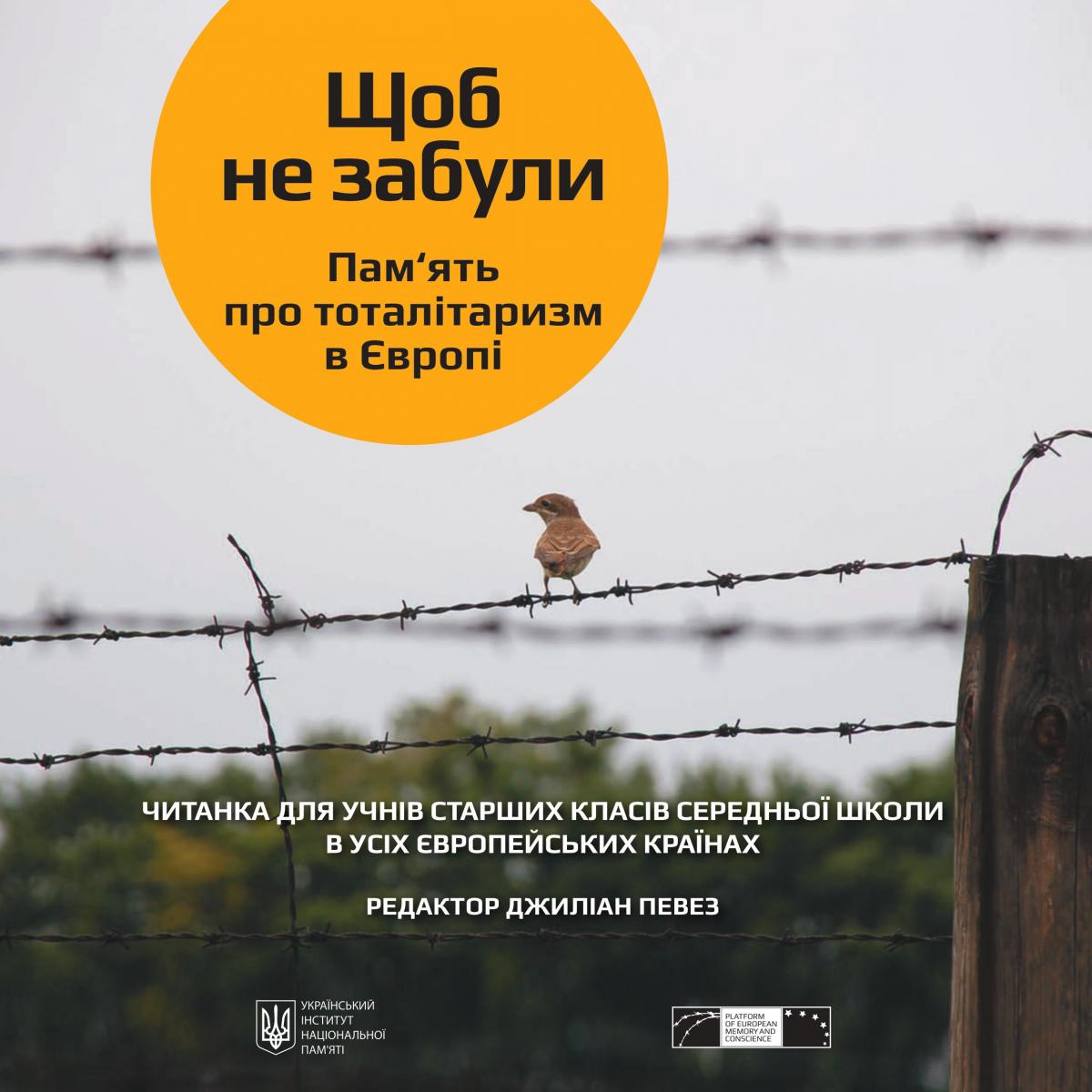 популяризація української  
   історії;

 запобігання поверненню
   тоталітаризму
https://uinp.gov.ua
http://www.memory.gov.ua
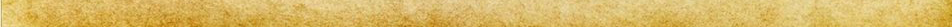 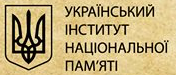 ЕЛЕМЕНТИ ДЕРЖАВНОЇ ПОЛІТИКИ
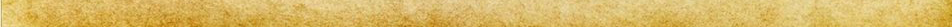 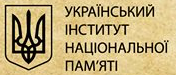 Декомунізація
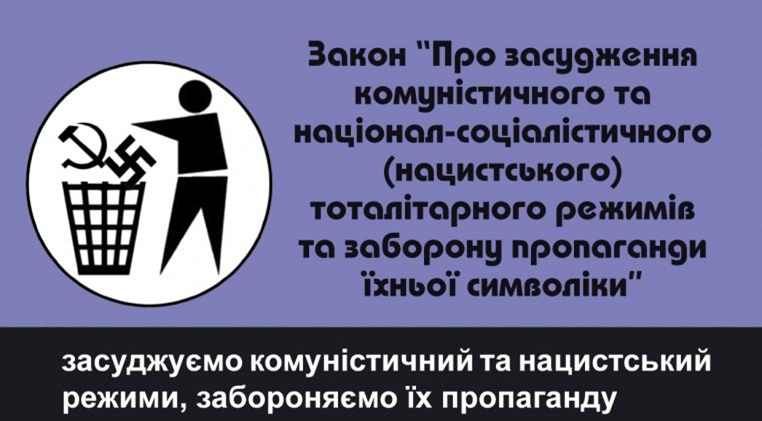 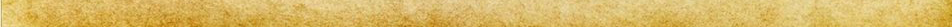 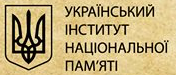 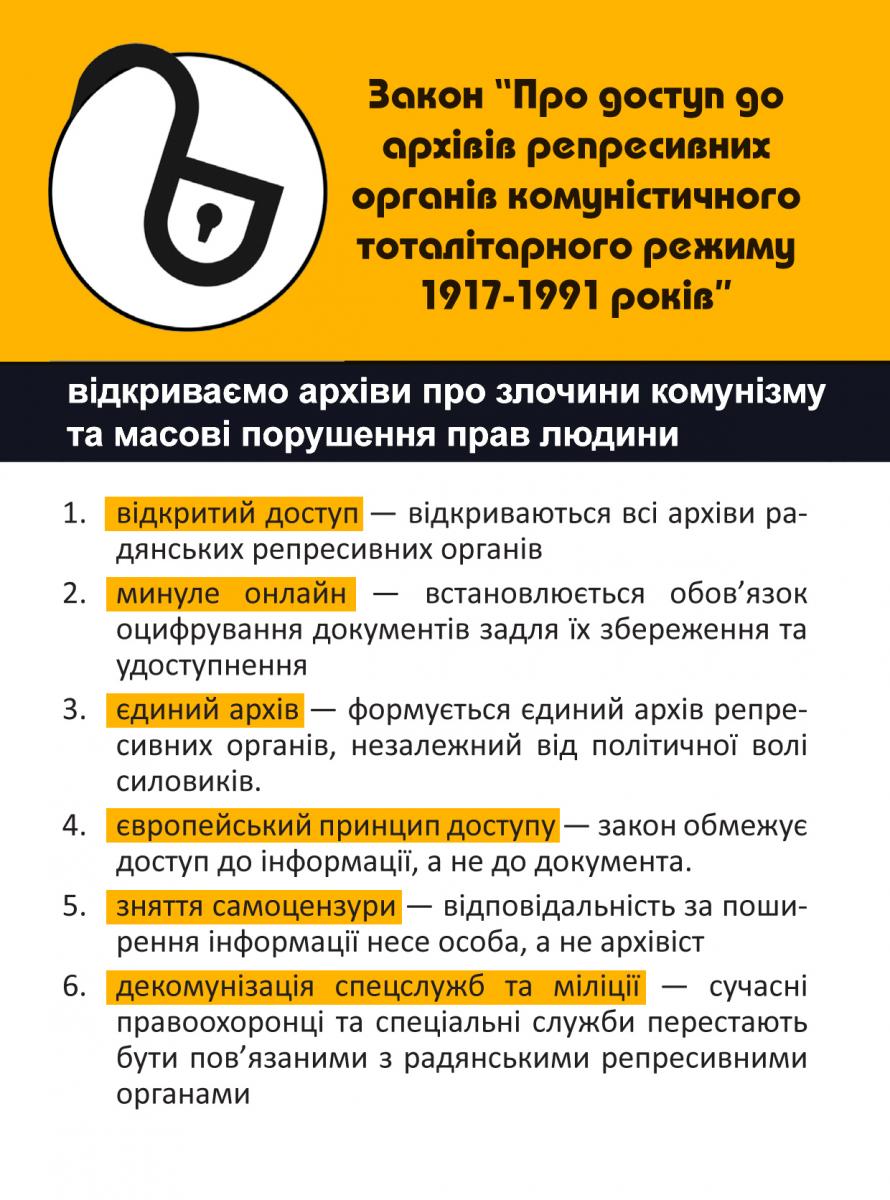 Доступ до архівів
Завдання:
архіви стануть джерельною базою для вивчення історії,  розвінчування міфів радянської доби, засудження злочинів проти прав людини.
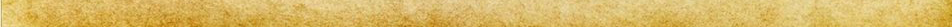 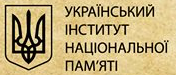 ІНФОРМАЦІЙНЕ ЗАБЕЗПЕЧЕННЯ
Інформаційні матеріали для:
 - обласних державний адміністрацій, 
 - Міністерства інформаційної політики України, 
 - засобів масової інформації

Збірки методичних рекомендацій до 
    відзначення пам’ятних дат у загальноосвітніх     
     навчальних закладах

Методичні рекомендації для:
 - Міністерства освіти і науки України, закладів  
    освіти;
 - Міністерства культури України, закладів  
    культури
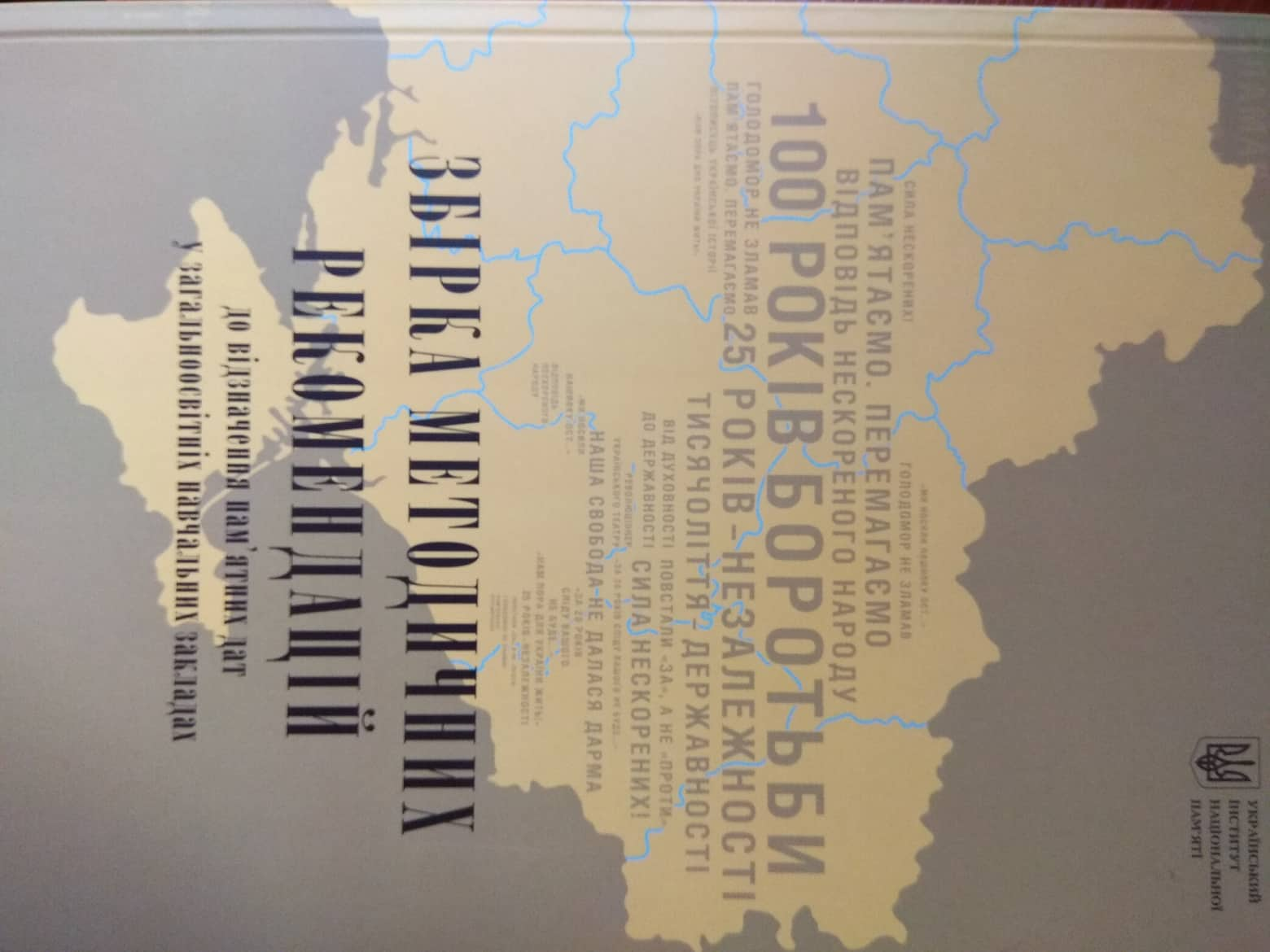 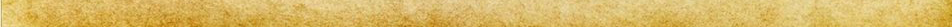 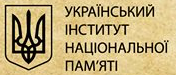 ІНФОРМАЦІЙНЕ ЗАБЕЗПЕЧЕННЯ
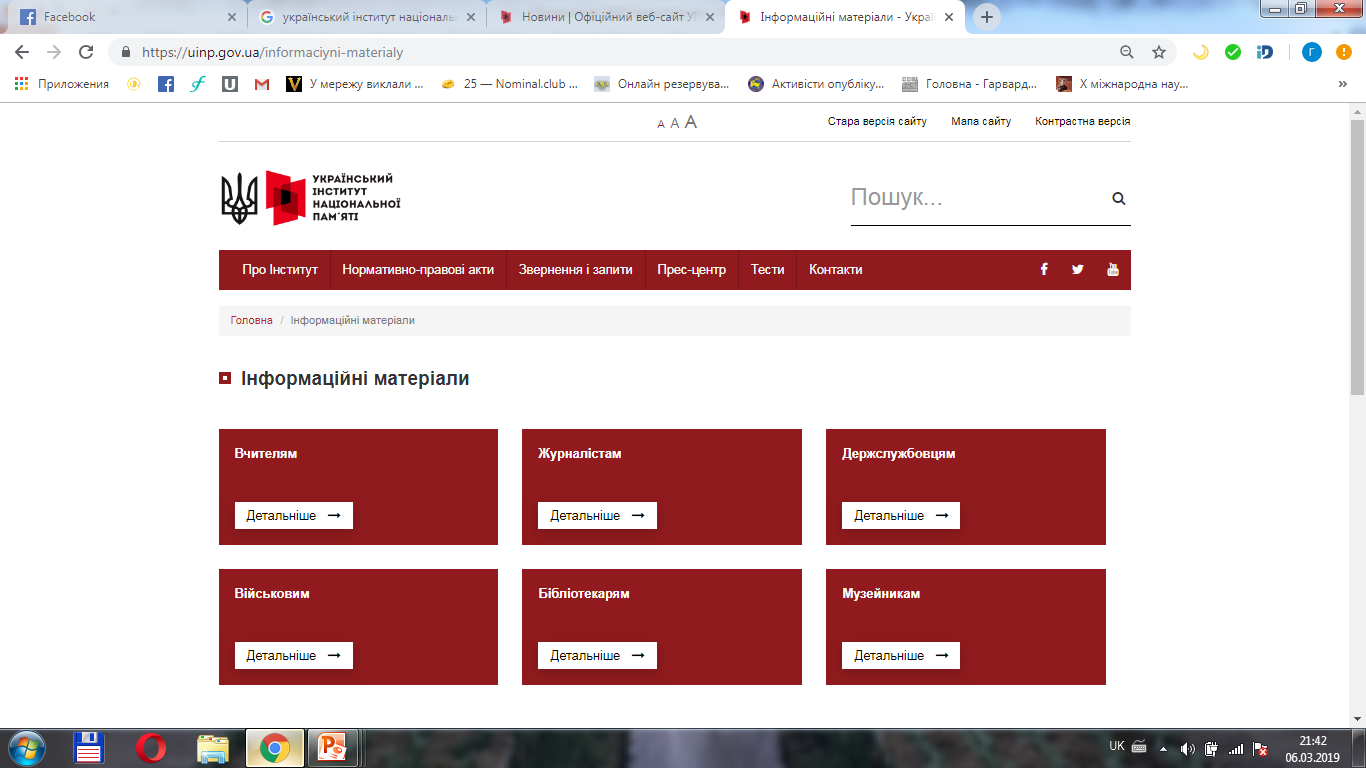 uinp.gov.ua/informaciyni-materialy
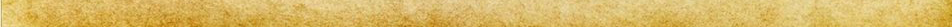 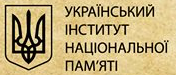 ІНФОРМАЦІЙНЕ ЗАБЕЗПЕЧЕННЯВЧИТЕЛЯМ
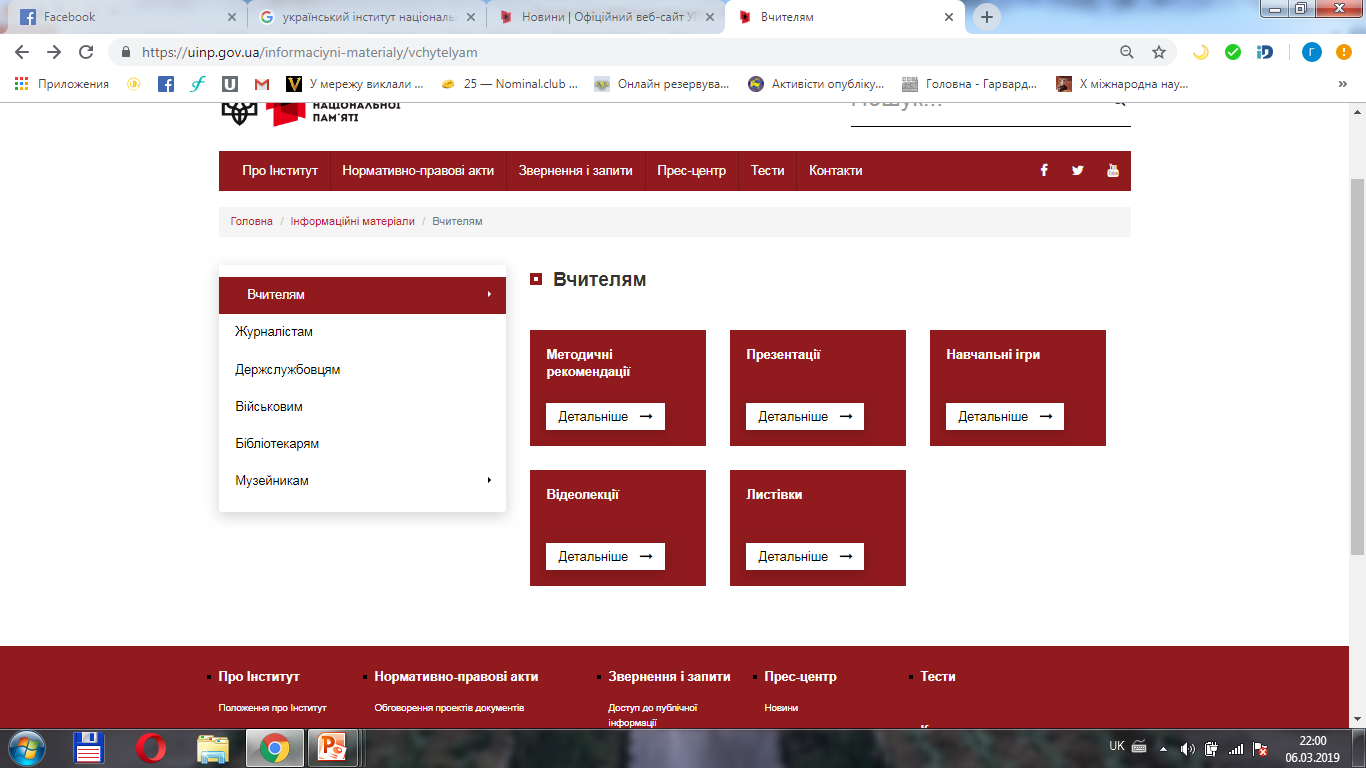 uinp.gov.ua/informaciyni-materialy/vchytelyam
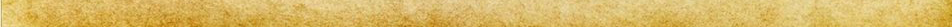 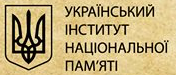 ІСТОРИЧНИЙ КАЛЕНДАР «Цей день в історії»
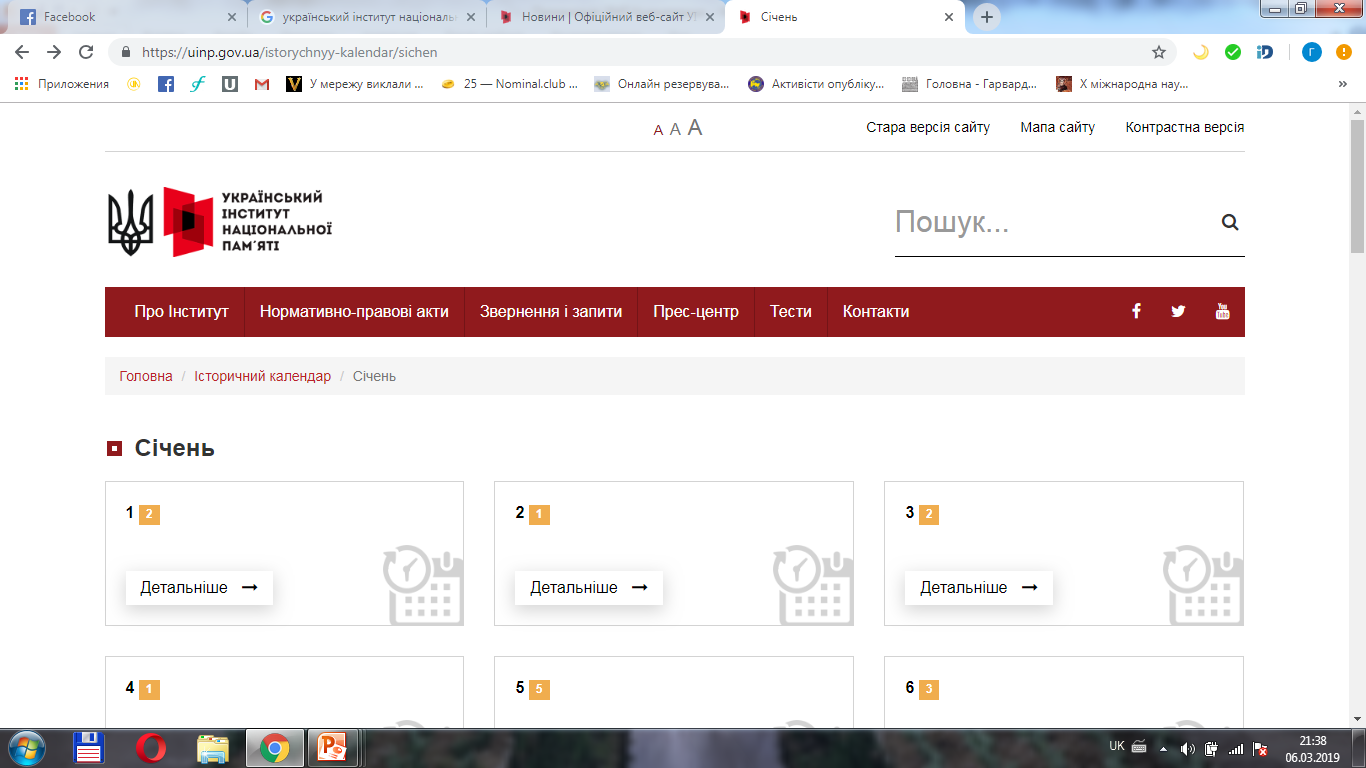 uinp.gov.ua/istorychnyy-kalendar/sichen
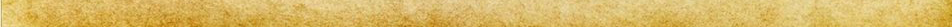 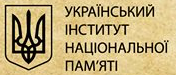 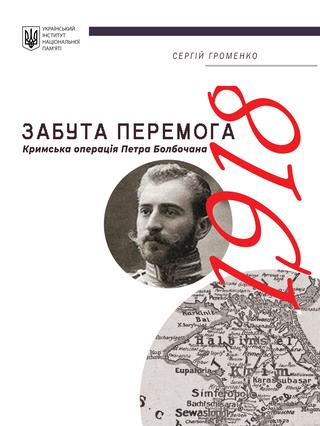 НАШ КРИМ
Інформаційні матеріали та методичні рекомендації
Видання «Наш Крим. Неросійські історії українського півострова», «Забута перемога. Кримська   
     операція Петра Болбочана»,    
     «Люди сірої зони»
Імплементація теми в інші проекти Інституту

uinp.gov.ua/elektronni-vydannya
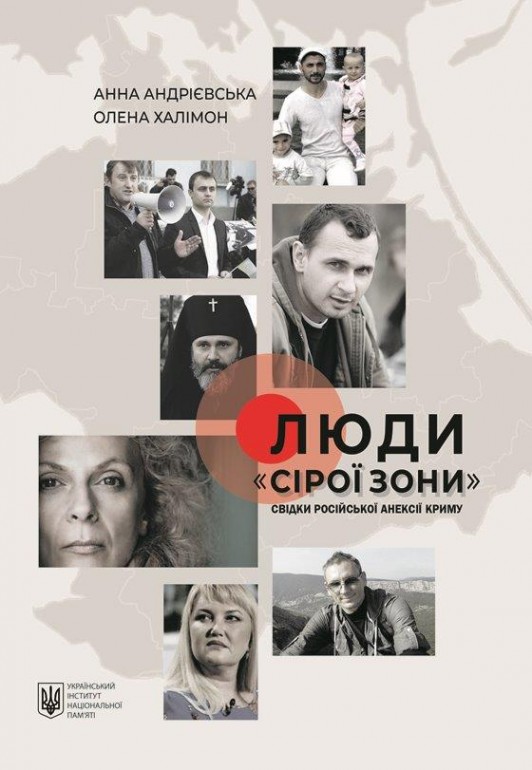 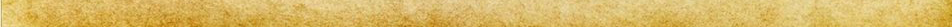 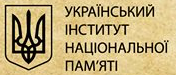 НАШ СХІД
Інформаційні матеріали та методичні рекомендації 

Проект "Донбас": переPROчитання образу»

Імплементація теми в інші проекти Інституту, 
    шкільні програми з історії України

http://www.memory.gov.ua/ebooks
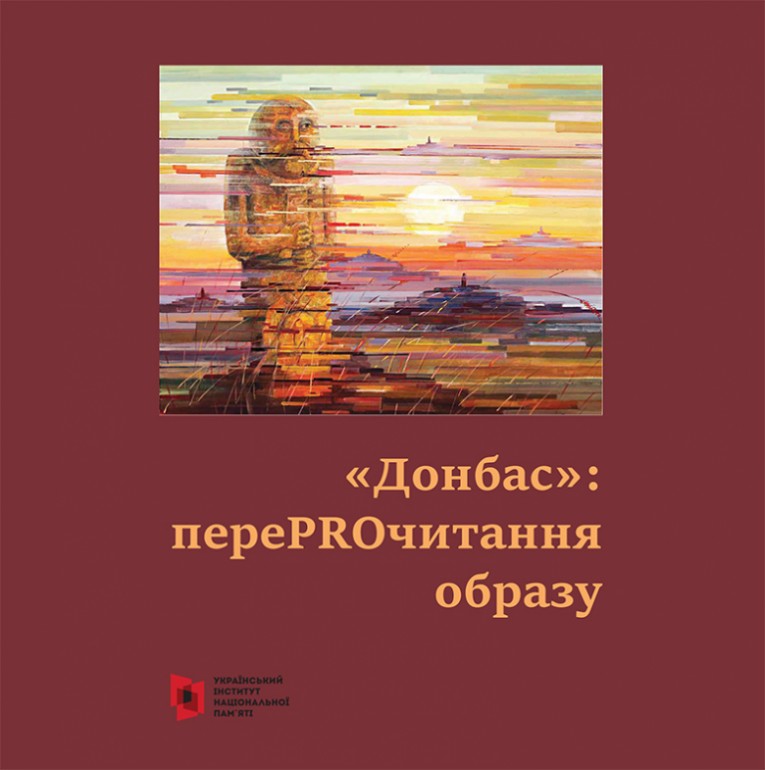 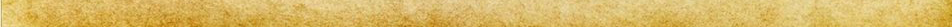 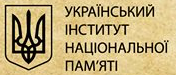 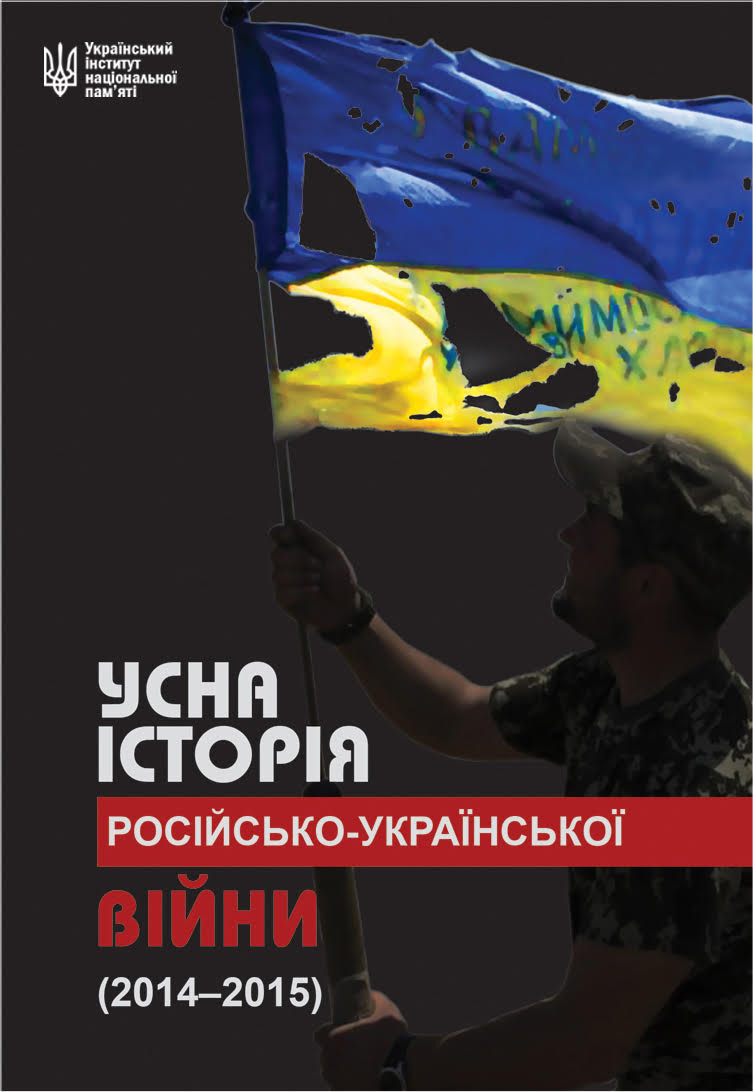 МАЙДАН та АТО:
 УСНА ІСТОРІЯ
Понад 600 відео та аудіо-інтерв’ю учасників Революції Гідності 	та АТО
Популярні серії публікацій «Усна історія російсько-української війни», «Майдан від першої особи»
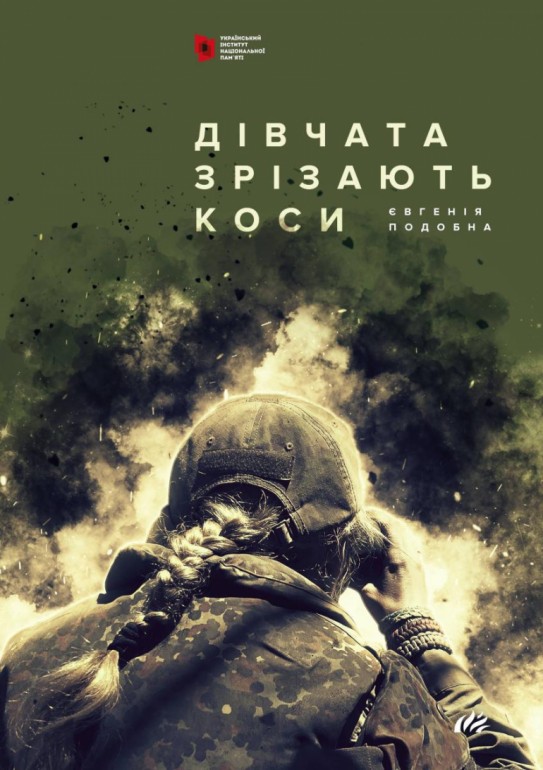 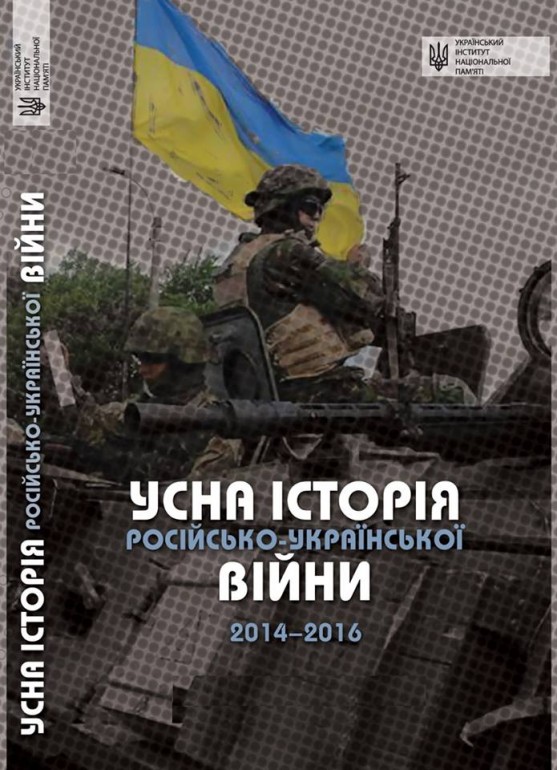 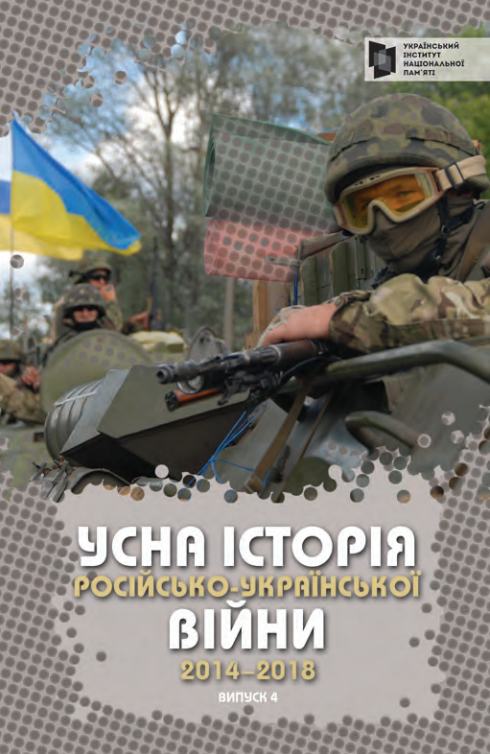 uinp.gov.ua/usna-istoriya/ato-usna-istoriya
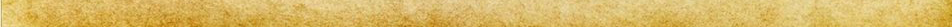 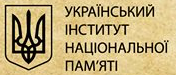 Зміна історичної парадигми
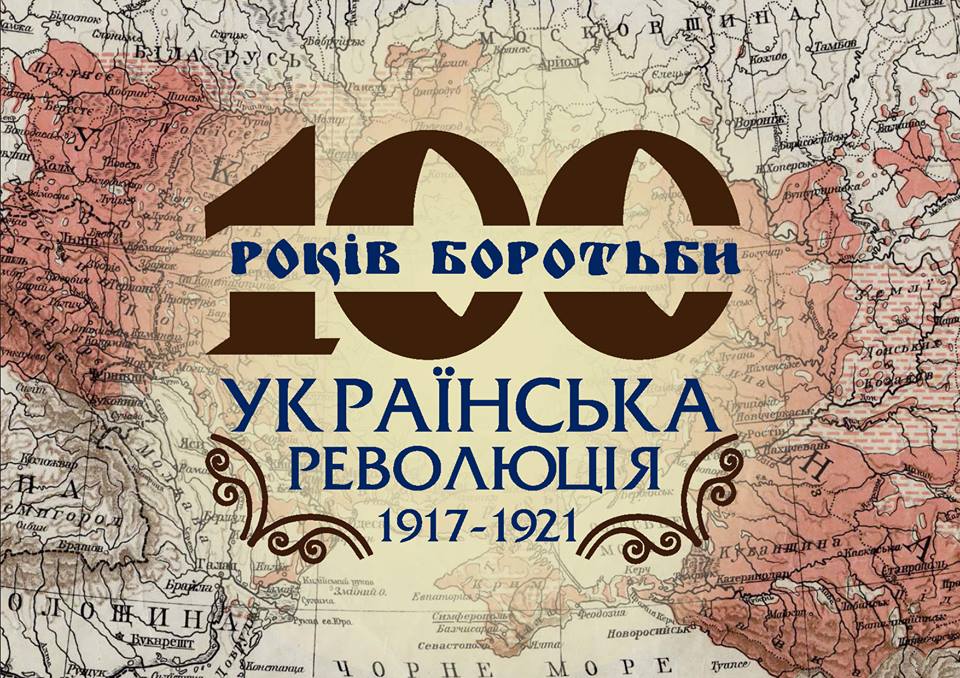 події 1917-1921 років – 
     Українська революція, 
      а не громадянська війна;

 Українська Народна 
      Республіка першою серед нових держав у Східній Європі    
      проголосила незалежність – раніше, ніж три країни Балтії,    
      Польща та Чехія;

Українська незалежність була повалена більшовиками внаслідок  їхньої  агресії  та «гібридної війни»;

сучасна Україна – спадкоємиця державотворчих традицій Української революції
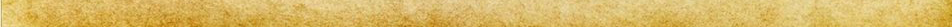 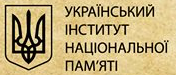 УКРАЇНСЬКА РЕВОЛЮЦІЯ
Тематичні вуличні та банерні виставки 
Настільна гра «Українська революція»
Проект «100 облич Української революції»
Інфографіки
Соціальна реклама 
Брошура «Українська революція 1917-1921 років»
Листівки «Перший уряд»
Веб-сторінка «Українська революція»
Відеоролики 
Інформаційні матеріали
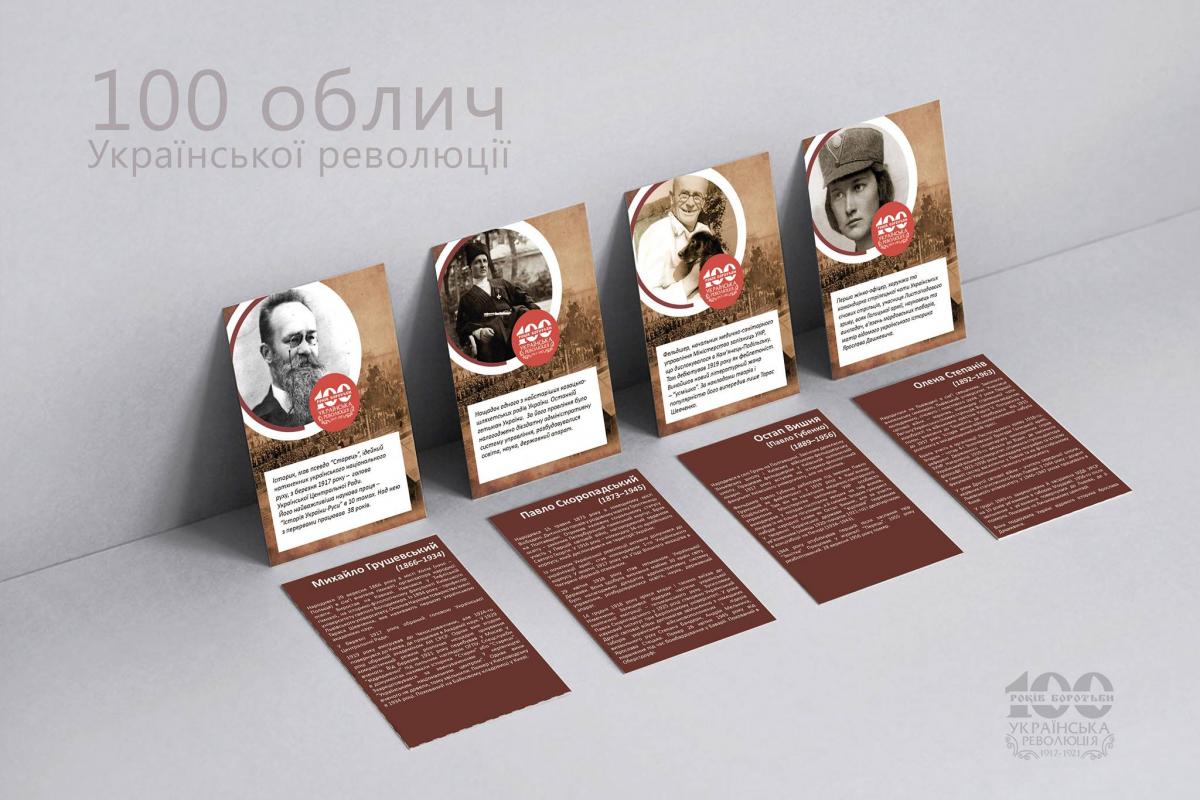 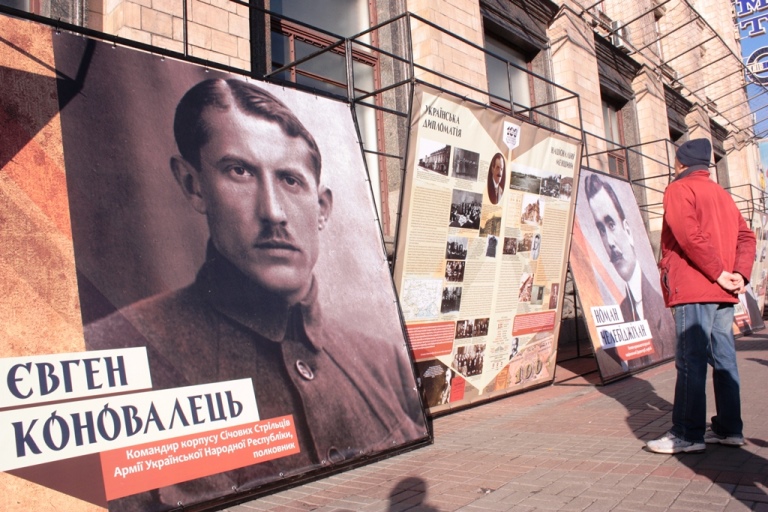 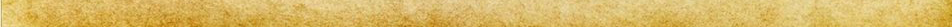 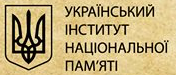 САЙТ УКРАЇНСЬКА РЕВОЛЮЦІЯ
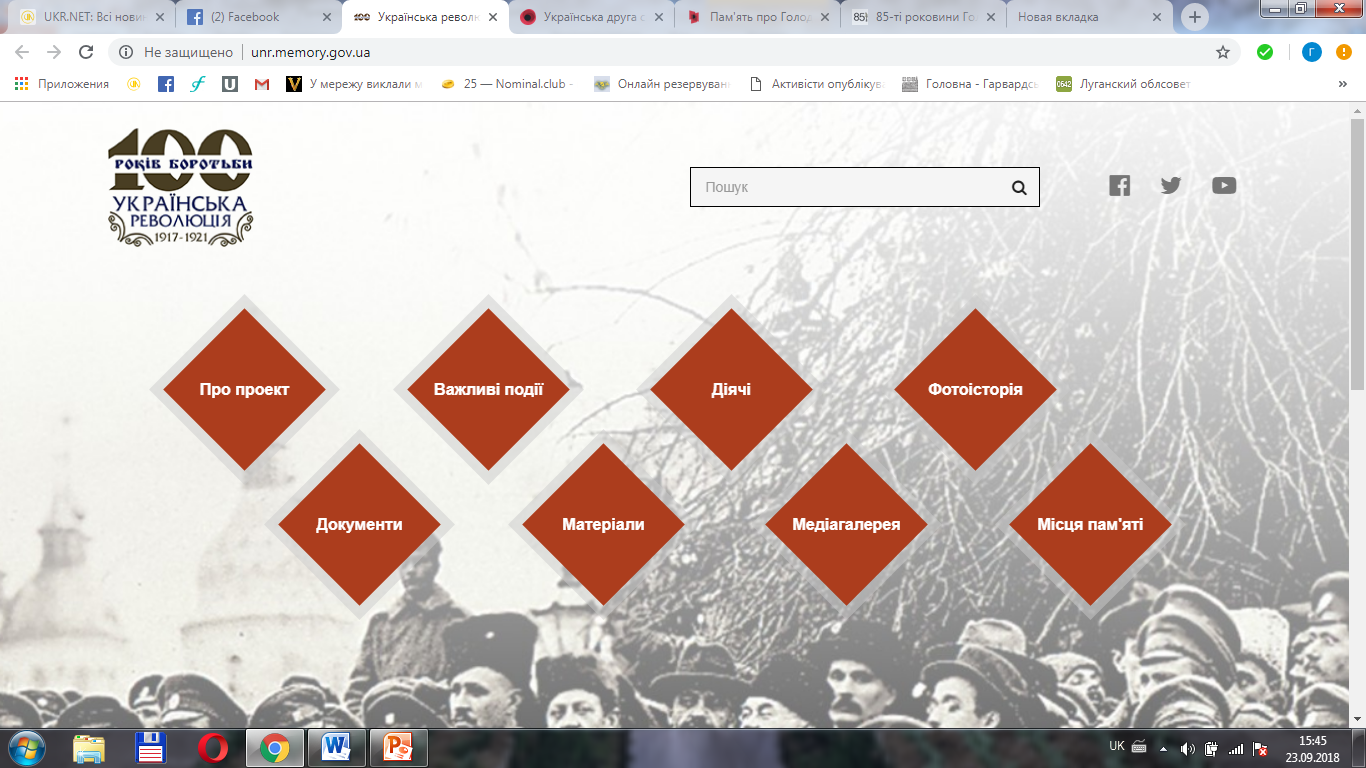 http://unr.memory.gov.ua/
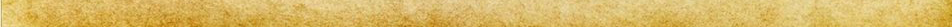 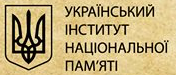 ПАМ’ЯТЬ ПРО ГОЛОДОМОР
фотодокументальна виставка «Спротив геноциду»

 друкована продукція

 інформаційно-просвітницькі кампанії «Люди правди», «Голодомор – помста за свободу», «Голодомор не зламав»  (плакати, банери, брошури, відеоролики, газетні публікації, фотодокументальна виставка)

 презентація «Голодомор – геноцид Українського народу»
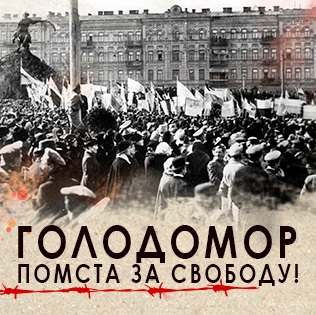 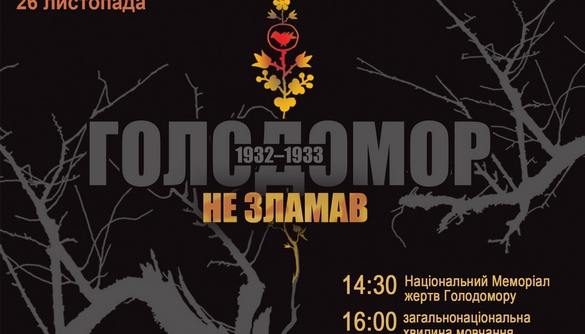 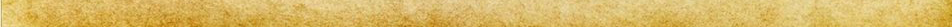 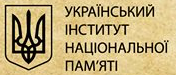 Зміна історичної парадигми
нова традиція відзначення 8 та 9 травня в європейському дусі – від святкування до вшанування;

символ війни – мак пам’яті;

олюднення історії : трагедія війни через людські долі

Друга світова для українців почалася 1 вересня 1939 року;

українці воювали проти двох тоталітарних систем – нацистського і комуністичного;

вагомий внесок українців у 
     перемогу над нацизмом;

вигнавши німців і 
     їхніх союзників, 
    Україна не стала незалежною
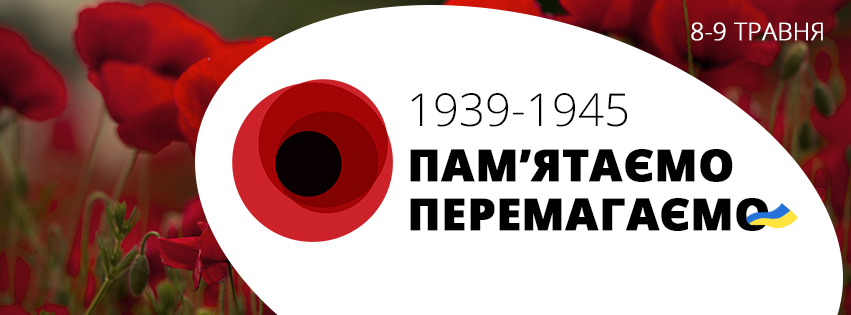 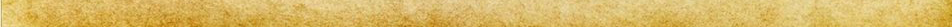 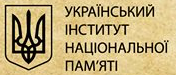 УКРАЇНСЬКА ДРУГА СВІТОВА
Вуличні та банерні  фотодокументальні виставки «Українська Друга світова», «УПА – відповідь нескореного народу»
Проекти «Українці в лавах Об’єднаних Націй» та «Український визвольний рух» 
Брошура «Україна в Другій світовій війні» та книга «Війна і міф: невідома Друга світова»
Інфографіки, соціальна реклама
Сайт «Українська Друга світова»
Відеоролики
Інформаційні матеріали та методичні рекомендації
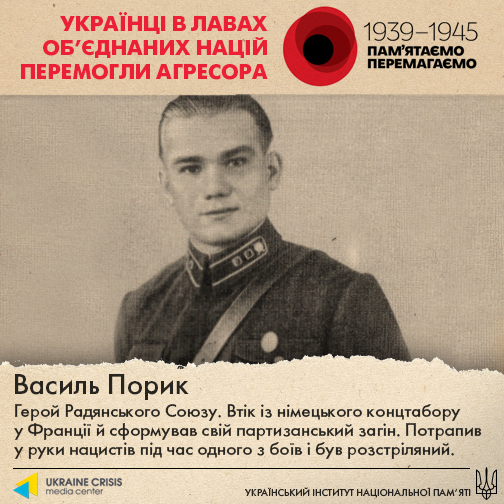 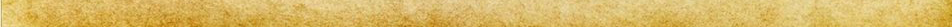 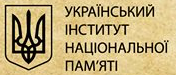 Говоримо правильно
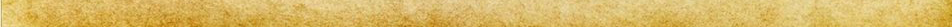 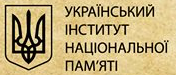 Сайт «Українська Друга світова»
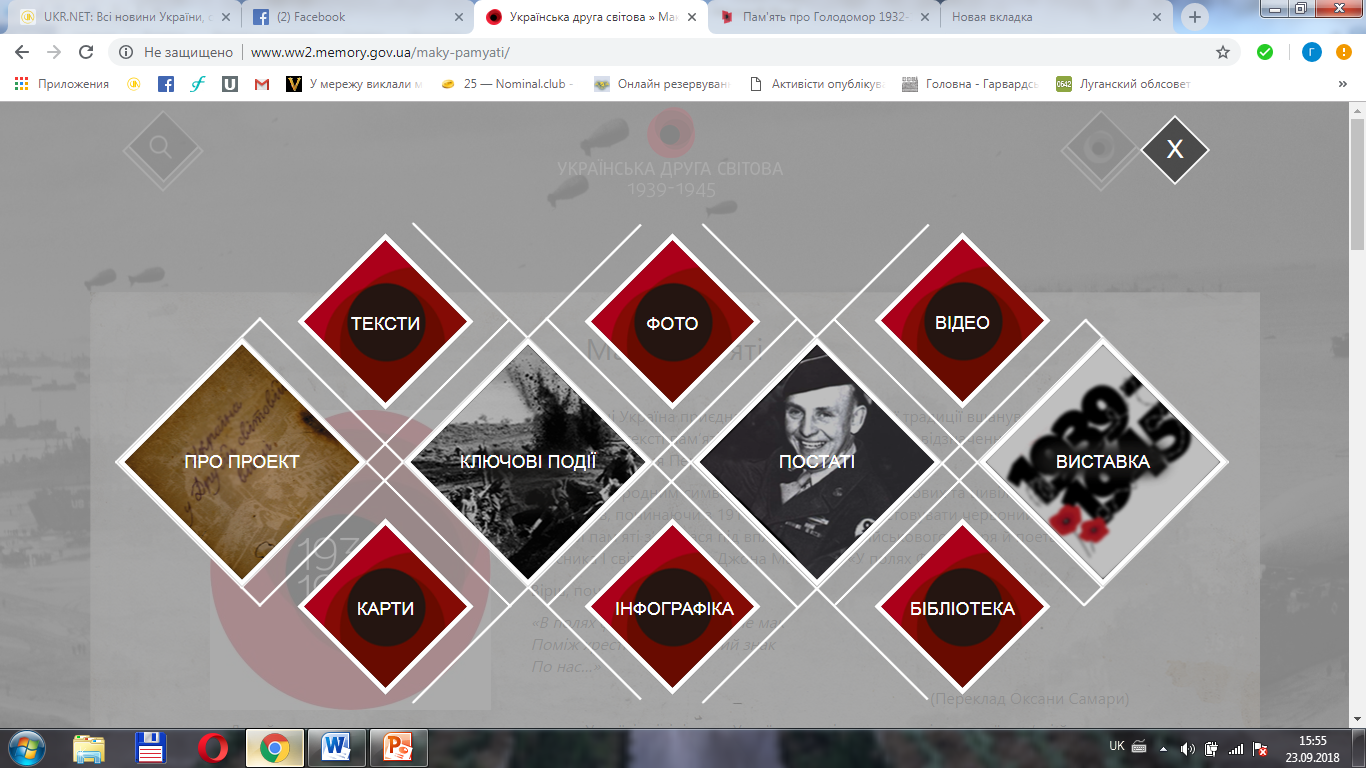 http://www.ww2.memory.gov.ua
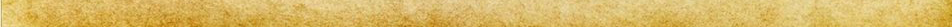 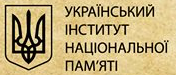 НЕНАСИЛЬНИЦЬКИЙ СПРОТИВ
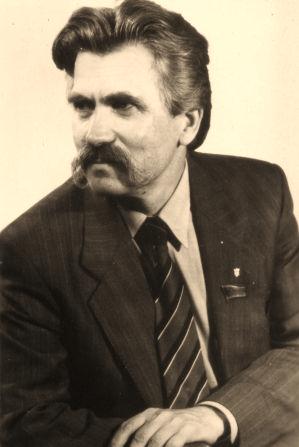 Візуальні матеріали до річниці Української гельсінської групи
Науково-популярні видання
Виставкові проекти
Левко Лук’яненко.
Автор
 Акта проголошення незалежності України
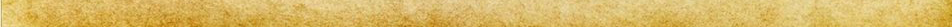 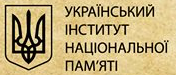 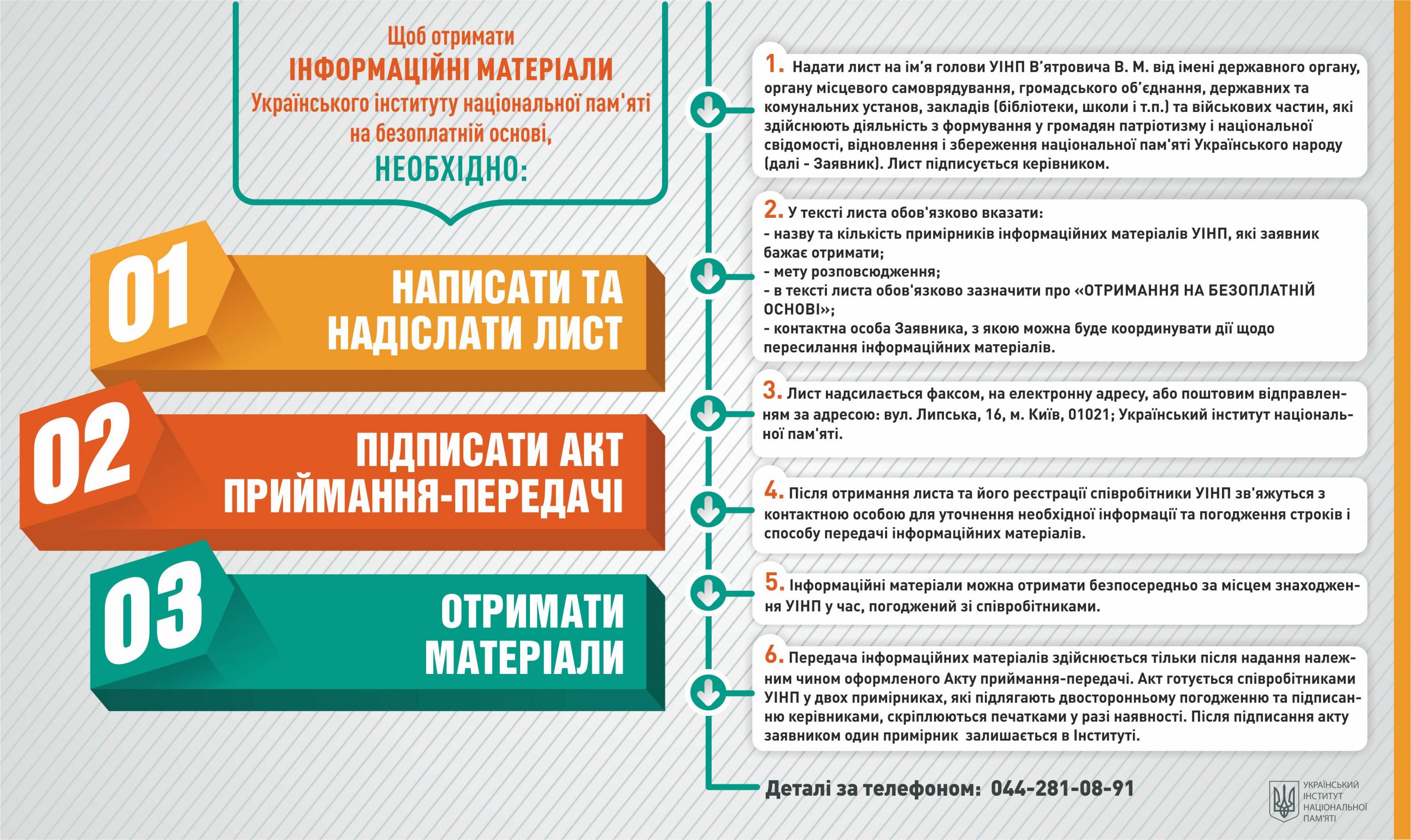 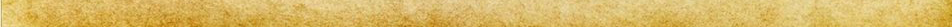 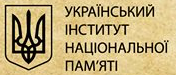 Дякую за увагу
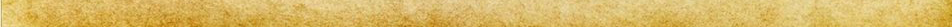